Muscle hypertrophy:  theory, application and periodization
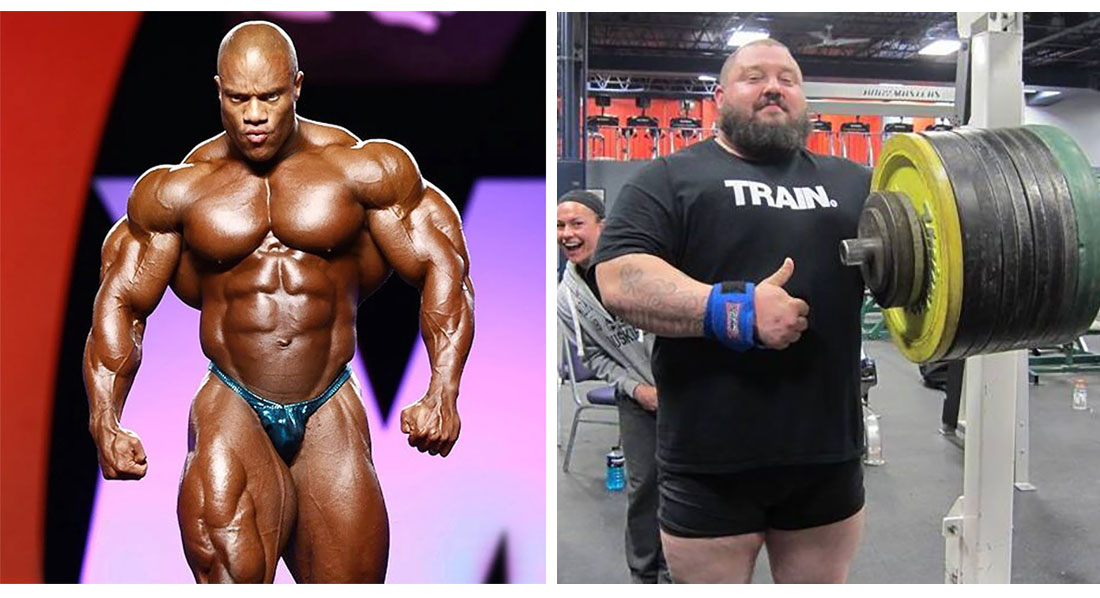 Something about me
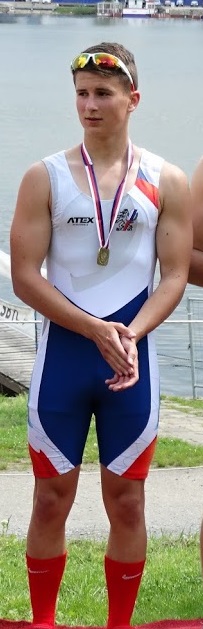 Jan Cacek

my sports career:
runner 800 a 1500 m, soccer player, ice hockey player  
3 children (17 – 14 – 11 years old)

Vice dean for research and science FSpS MU
Chairman of the National Association of Strength and Conditioning Trainers of the Czech Republic
Head of division of Track and Field FSpS MU
Study program guarantor „Personal and Strength and Conditioning Trainer“
Chief editor of the Journal Studia Sportiva
Member of the Methodological Committee of the Czech Athletic Federation and Rowing federation
Track and Field and Strength and Conditioning trainer
Coach of many elite athletes from different sports disciplines
Determinants of strength and power
total amount and composition of muscle fibers
muscular architecture
hormonal profile
polymorphism
neuromuscular factors
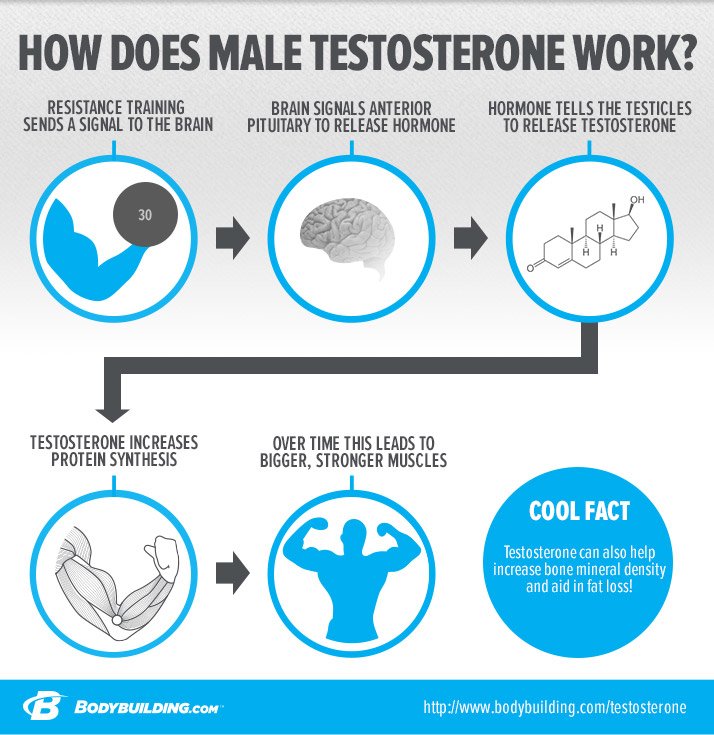 stimulates GH secretion and increases the presence of neurotransmitters on muscle fibers

helps activate muscle tissue growth

leads to protein synthesis.
https://www.precisionnutrition.com/anabolic-hormones-and-muscle
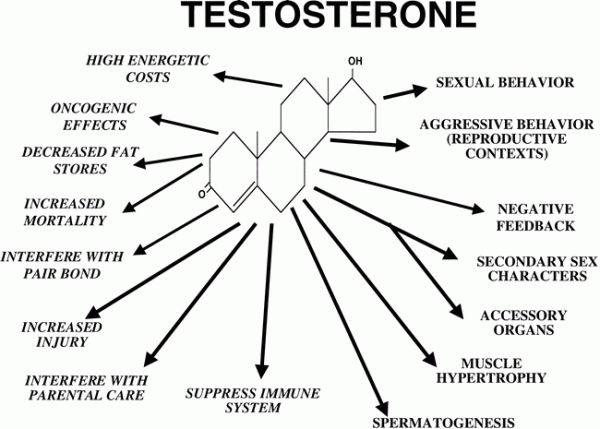 https://trmorrisnd.com/2013/11/11/a-recent-va-study-published-in-jama-indi/
Muscle architecture
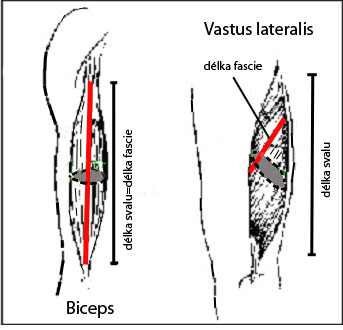 Fusiform muscle (biceps)
X
Penniform muscles (vastus lateralis)
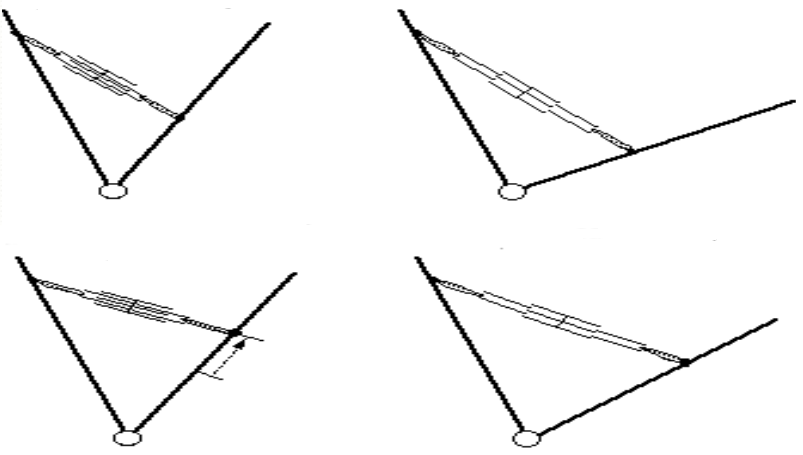 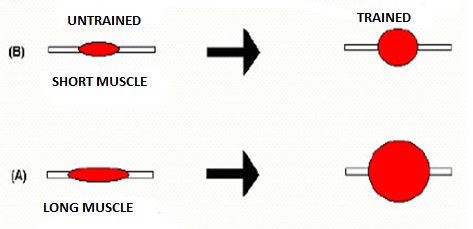 potential for muscle hypertrophy - limited by muscle length
Polymorphism
Interleukin 6 (IL-6) gene -174 G / C
studies demonstrate a pivotal role in post-exercise hypertrophy processes (Ruiz, 2010)
power athletes had a higher incidence of G.

Gene for hypoxia-induced factor 1α (HIF1A) - Pro582Ser
detection of HIF1A variant - Pro582Ser in Russian power athletes (weightlifters, wrestlers) at regional and national level vs control group

Gene for creatine kinase muscle isoform (CKM) - rs8111989 A / G
Alea G is associated with power output. Significant incidence was found in power-oriented athletes  (Chen, 2017).

Angiotensinogen Gene (AGT) - Met235Thr
The AG2 polymorphism of the Met235Thr gene can be considered a genetic determinant of strength, as evidenced in several investigations, for example, in jumpers, sprinters, or weightlifters, where more significant Met235Thr was observed (Zarębska et al., 2016).

Nitric oxide synthase gene (NOS3) -786 T / C
T allele is associated with power output (Drozdovska, 2013). Drozdovska (2013)
significantly higher T allele frequencies in 53 Spanish elite power athletes (jumpers, sprinters)
Neuromuscular factors determining muscle strength (FRY a kol.1994)
Recruiting motor units
Rate coding
Intramuscular activation 
Inter-muscle activation 
Use elastic energy and reflexes
Neural inhibition
Type of motor units
Biomechanical and anthropometric factors
Hypertrophy
The relationship of force and velocity shortening
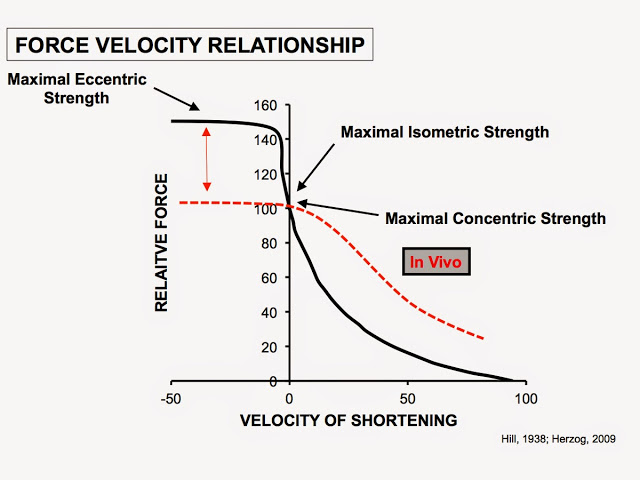 http://www.mcmillanspeed.com/2015/05/a-coaches-guide-to-strength-development.html
Cooper, 2018 (https://www.12amlabs.com/blogs/news/shock-method-plyometric-training-for-elite-athleticism)
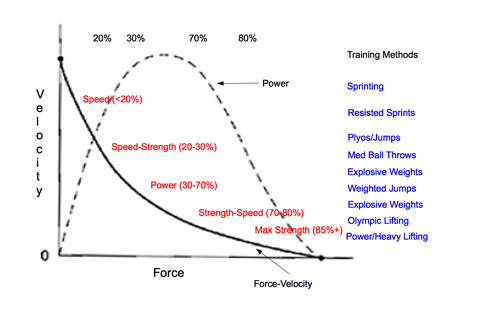 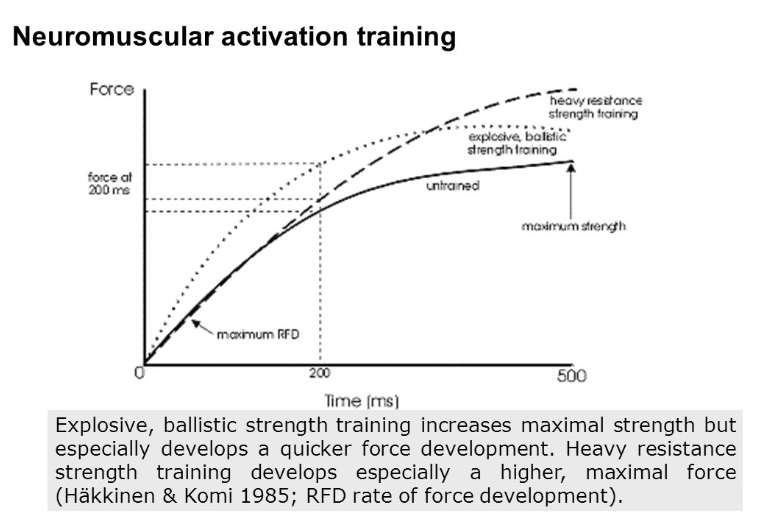 Henneman's principle of size
Hypertrophy
Definition - increasing the cross-section of muscle fibers
Sarcoplasmic and Myofibrillary
Zatsiorsky (5 - 60s)
https://andersnedergaard.dk/en/kropblog/sarcoplasmic-hypertrophy/
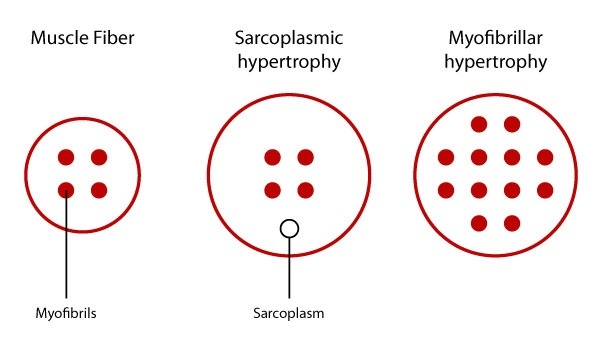 ?????
hypertrophic progress over 100 %
Fares D. Alahmar, 2015
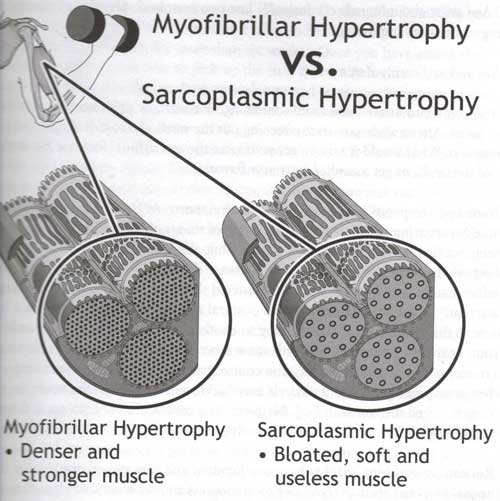 muscle fibers composed of:

myofibrils - 85-90%
residue
extracellular connective tissue
blood vessels
mitochondria,
glycogen 5-10% 15-20%
membrane invagination - serves for propagation of electrical signals
Sarkoplasma 0.5-2%
(Macdougall et al., 1982)
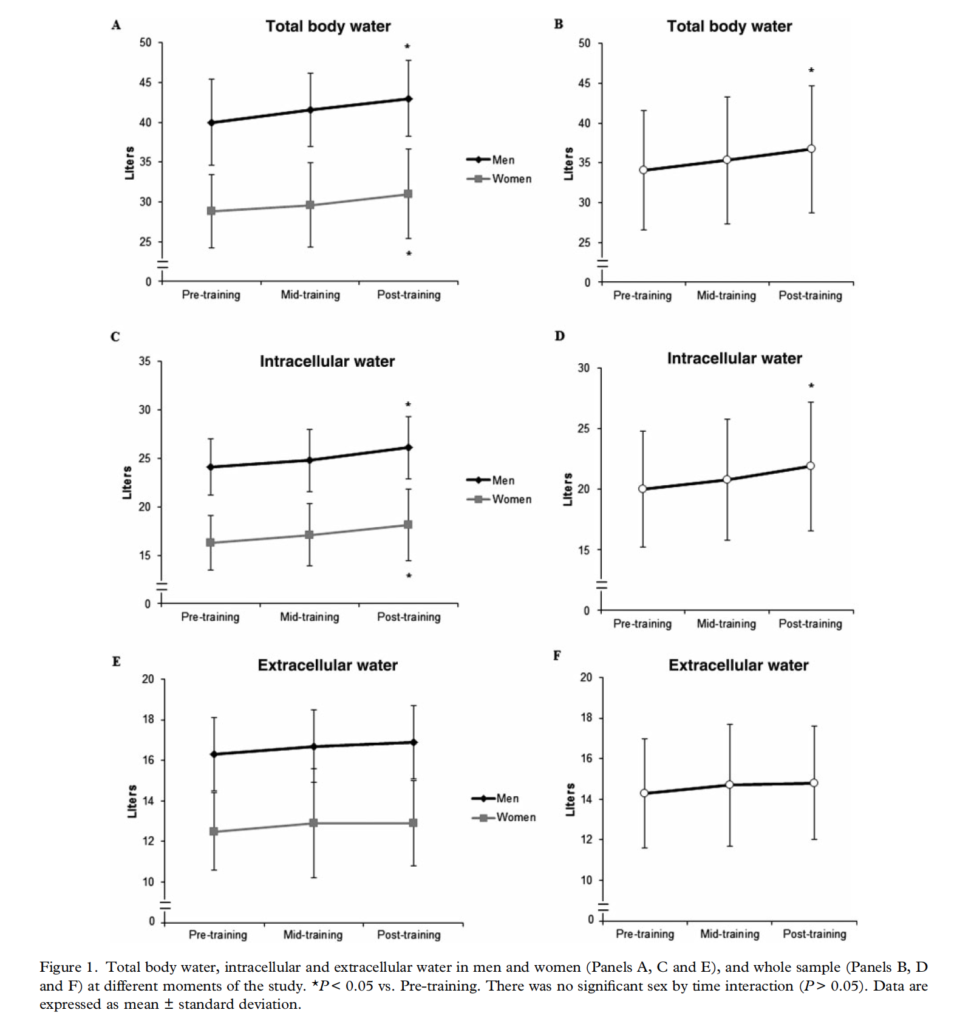 Sarkoplas. hypertrophy?
Research shows TBW increase of about 3 l / 12 weeks (beginners)
Intracelular = about 1 kg (in sarkoplasma)
muscles increase only 4% in 12 weeks
But in the body up to 3 liters of fluid outside the extra muscles - where are they?

Ribeiro et al. 2014
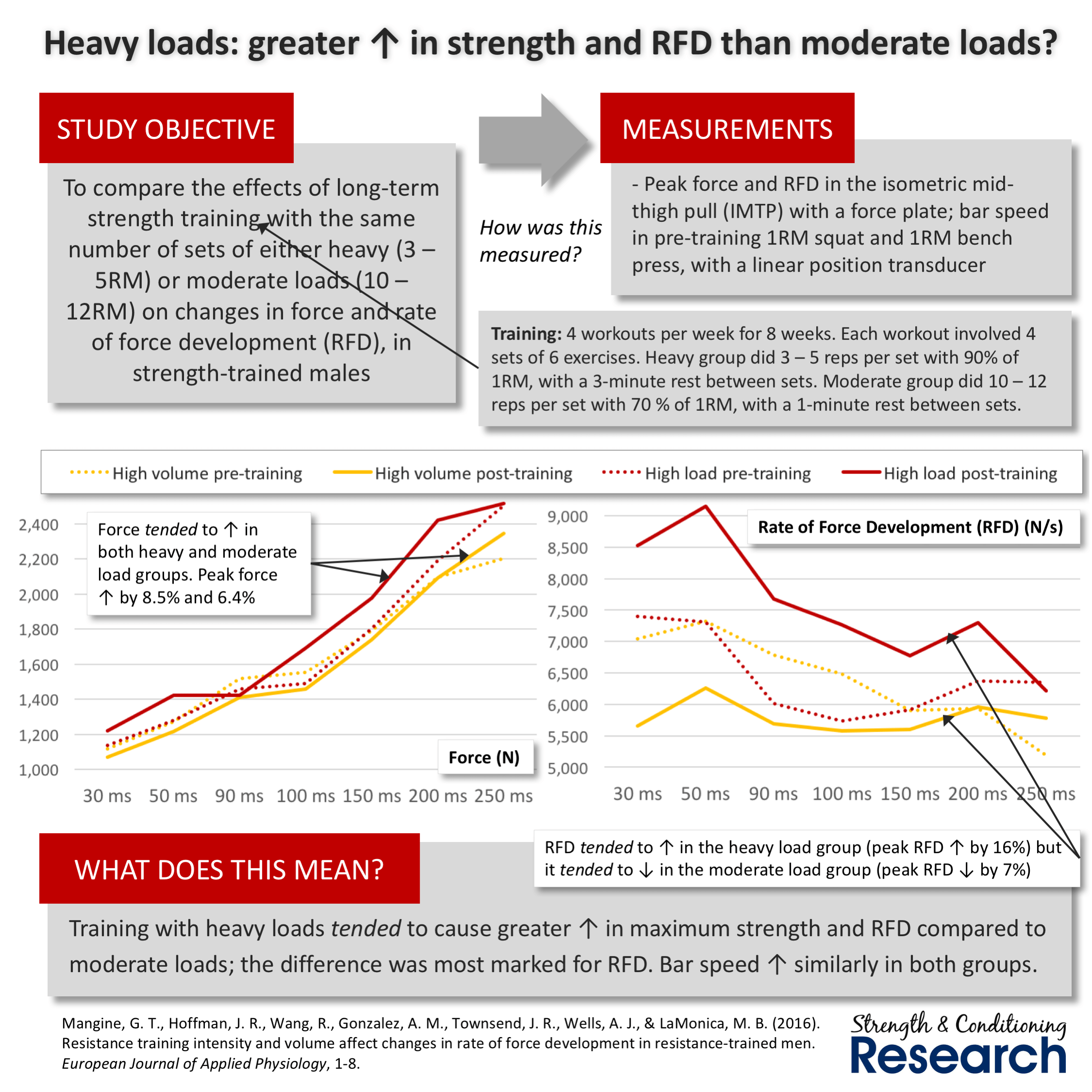 https://www.strengthandconditioningresearch.com/perspectives/strength-training-sprinting/
Hypertrophy or maximum strength
3RM vs 10RM
Effect of different forms of strength training on Fmax and RDF
HYPERTROFICAL TRAINING
Manipulable Variables - Influence on Hypertrophic Processes
the weight of resistence - the load

number of repetitions

number of sets

rest time between sets

 exercise velocity

 type of rest
Functional hypertrophy
Vanderka (2016)
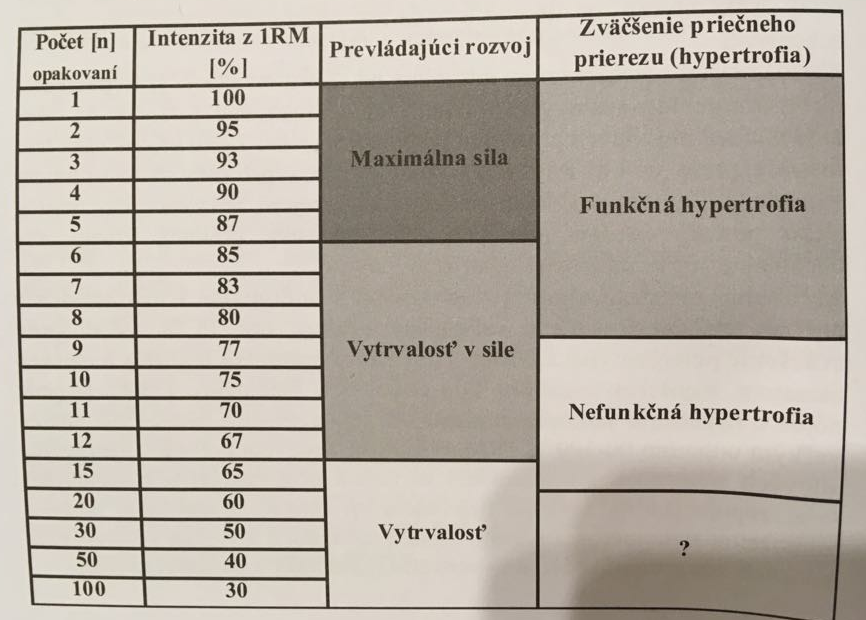 Assessment of exercise intensity

by calculating the training volume

calculating training intensity
Intensity vs Effort
Background 1 RM
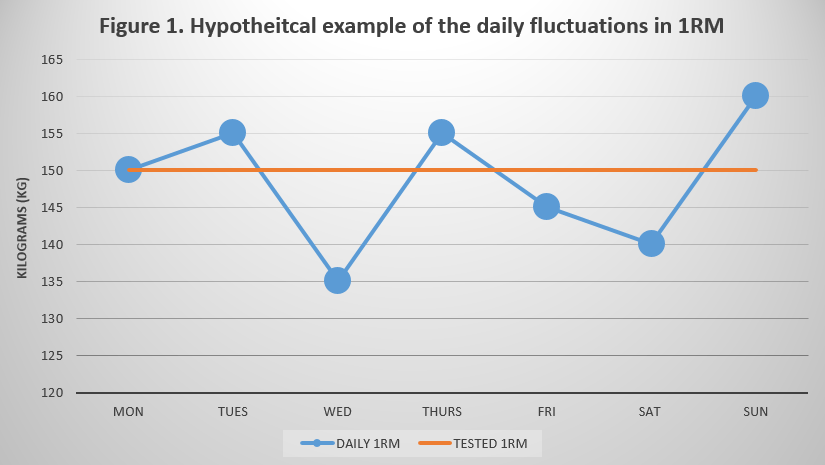 Intensity and velocity when exercise to failure
Decrease in intensity
decrease in repetition rate in series
reducing the amount of resistance between sets at the same number of times
reducing the number of repetitions between sets with the same resistance
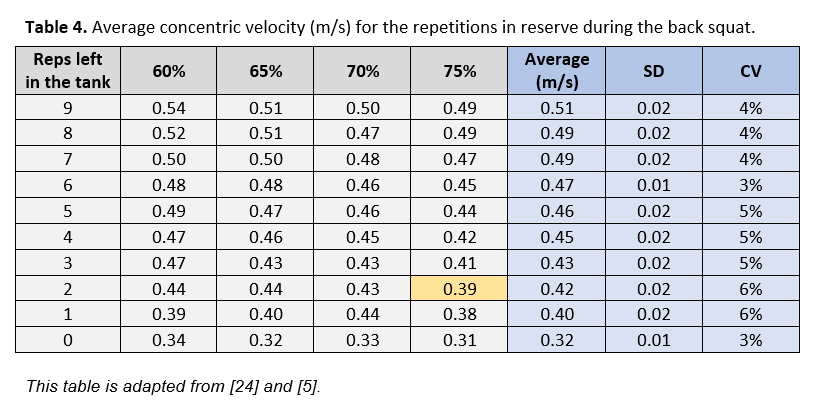 https://www.scienceforsport.com/velocity-based-training/?fbclid=IwAR2sIYHLNdDEQ4F2dqXS64BaMtN4Zbz1pU6RnONzBlkKt72xL0O76l8XjlU
Metabolic Fatigue (LA - increases linearly)
Neuromuscular fatigue (increases in the shape of a curve)

To increase muscle mass (not necessarily related to body fluid) 
it is not necessary to practice to failure, on the contrary, 
it is necessary to exercise in large volume.
??? Is this also true for bodybuilders ???? = "Sarcoplasmic hypertrophy"
https://www.scienceforsport.com/velocity-based-training/?fbclid=IwAR2sIYHLNdDEQ4F2dqXS64BaMtN4Zbz1pU6RnONzBlkKt72xL0O76l8XjlU
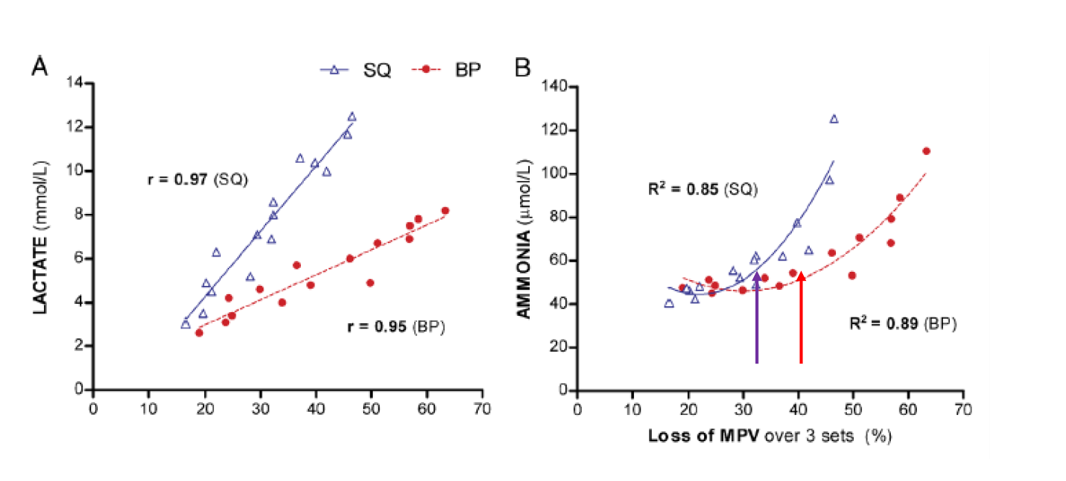 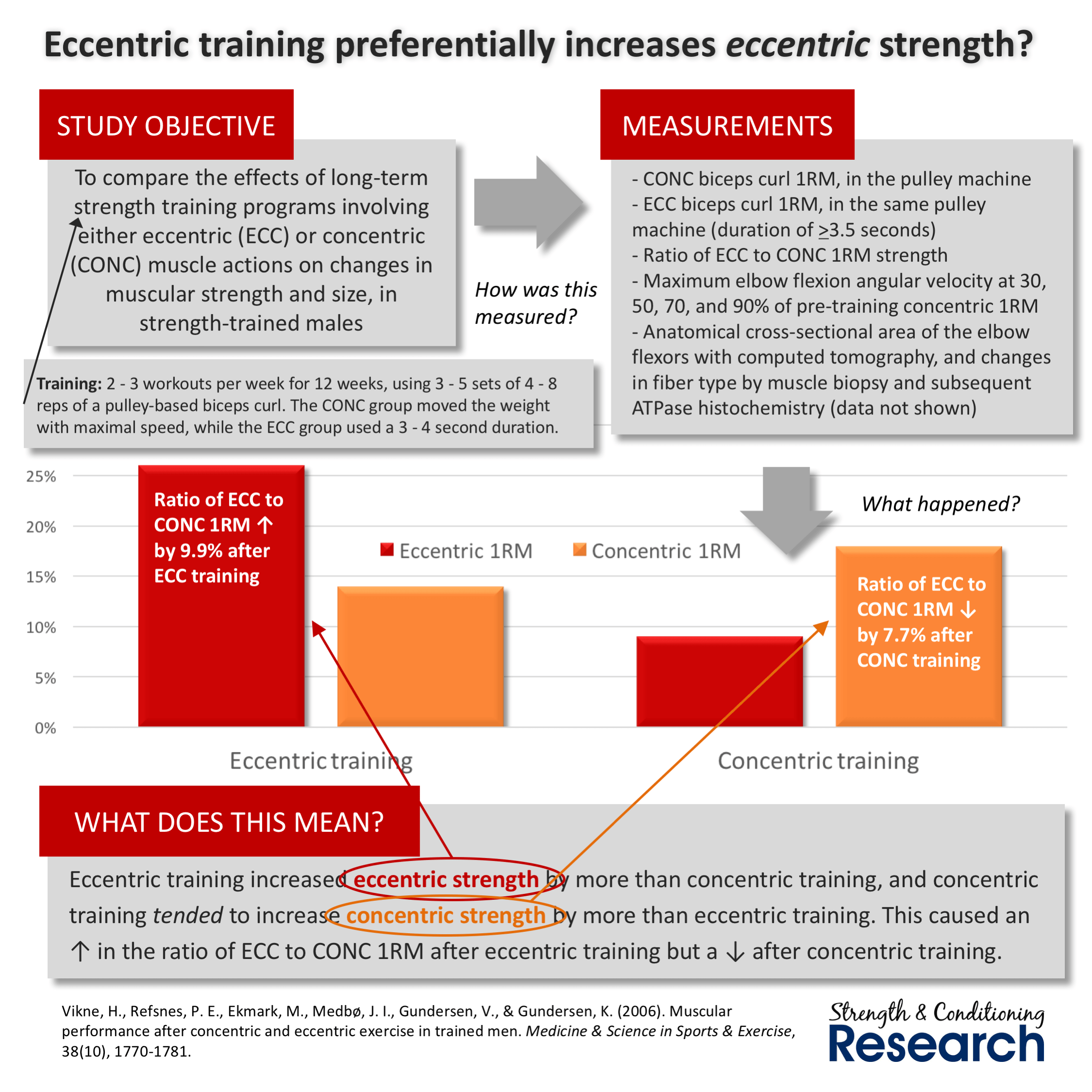 Concentric and eccentric strength
Do we develop both components?
Do we know how to develop this types of strength?

Absence of research!
Concentric versus eccentric training
https://www.strengthandconditioningresearch.com/perspectives/strength-training-sprinting/
Structural adaptation
Eccentric training increases the amount of muscle mass 
causes an increase in the cross-section of muscle fibers - associated with the growth of the number and cross-section of myofibrils - the role of satellite cells
It is not yet known what volume of work, exercise intensity and rest intervals are optimal for hypertrophy
Wernbom et al., In. Brady 2012
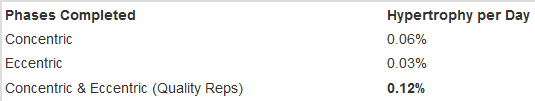 Baroni, B. M. et al (2014)
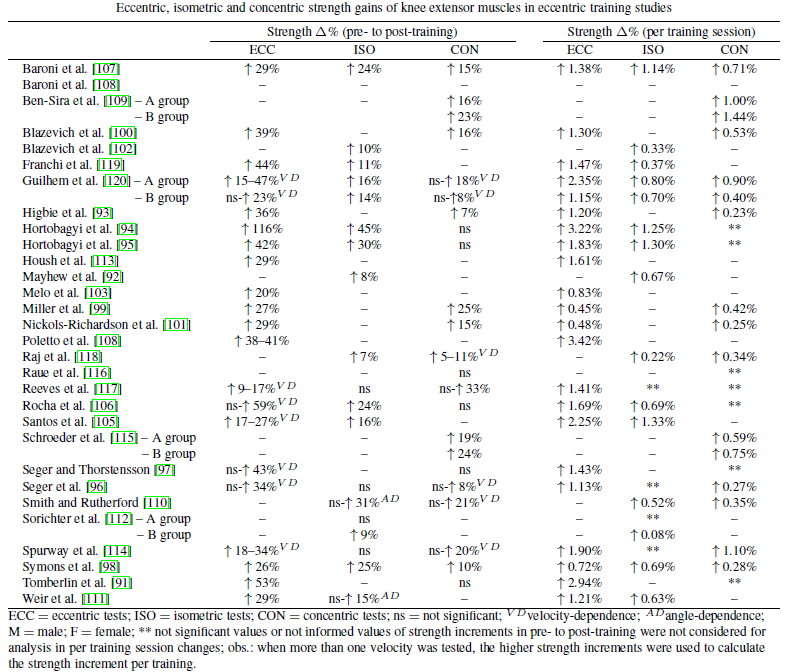 Perodization of strength development
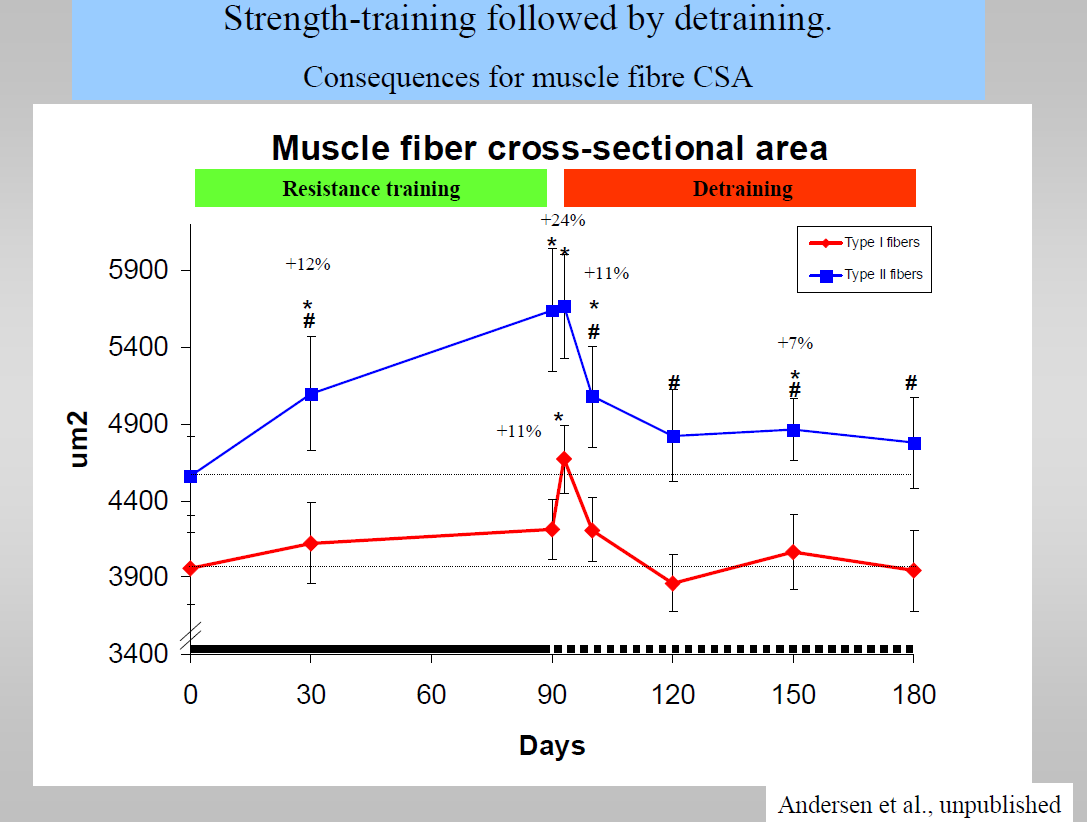 Planning an annual training plan - basic principles

continuity

sequence

adequacy

individualization

specificity
(Andersen, přednáška)
 ZVÝŠENÉ RIZIKO PORANĚNÍ
 SNÍŽENÝ VÝKONNOSTNÍ POTENCIÁL
Specificity
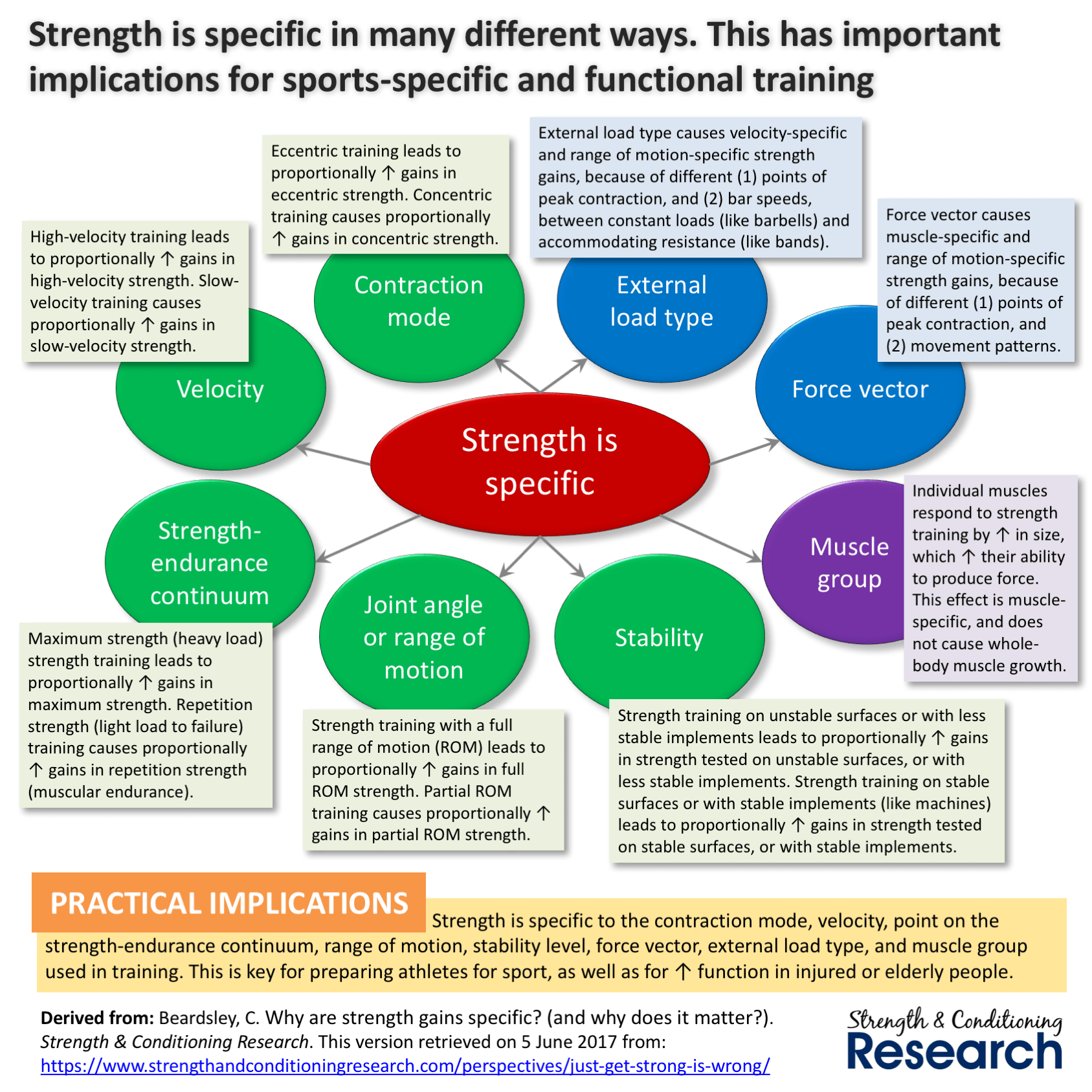 Structure of strength performance
Velocity
Type of contraction
Force vector
Muscle group
Power peak in relation to range of motion (angle) and speed
Stability (groud)
Range of motion
Metabolic coverage
One vs multi-joint exercise
https://www.strengthandconditioningresearch.com/perspectives/strength-training-sprinting/
Fmax and speed
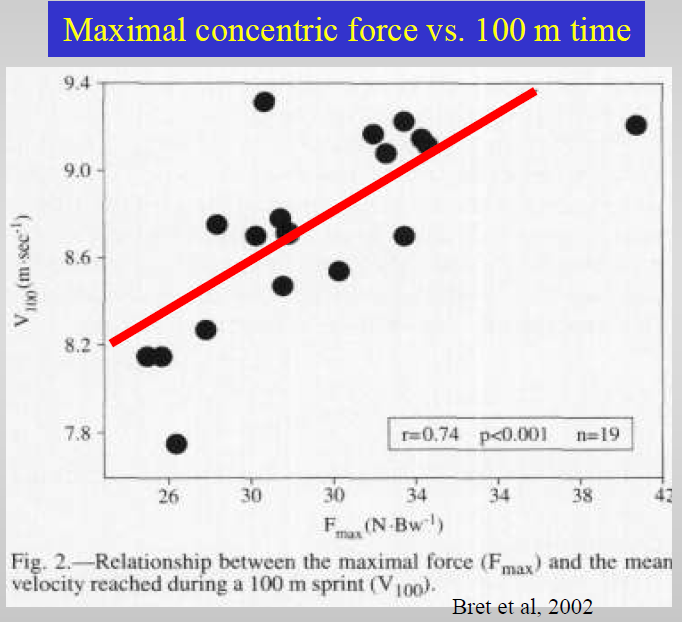 Type of periodization
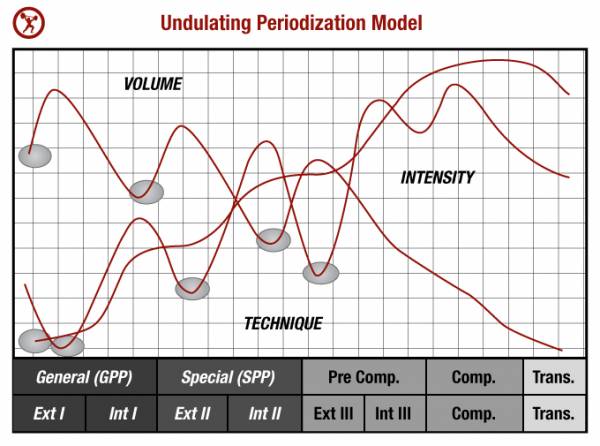 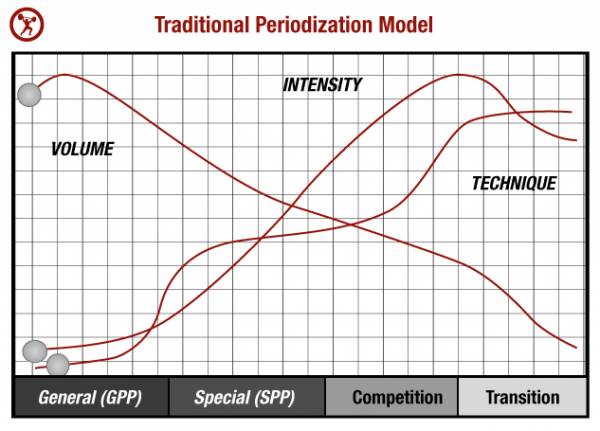 https://breakingmuscle.com/fitness/a-simple-guide-to-periodization-for-strength-training
Thank you for your attention